Principali teorie sull’evoluzione demografica
Teoria della Trappola Malthusiana

Teoria della Transizione Demografica
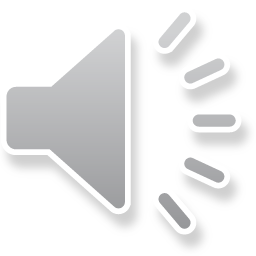